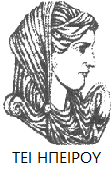 Ελληνική Δημοκρατία
Τεχνολογικό Εκπαιδευτικό Ίδρυμα Ηπείρου
Κλαδικά Λογιστικά Σχέδια
Ναυτιλιακή Λογιστική - Παραδείγματα
Διακομιχάλης Μιχαήλ
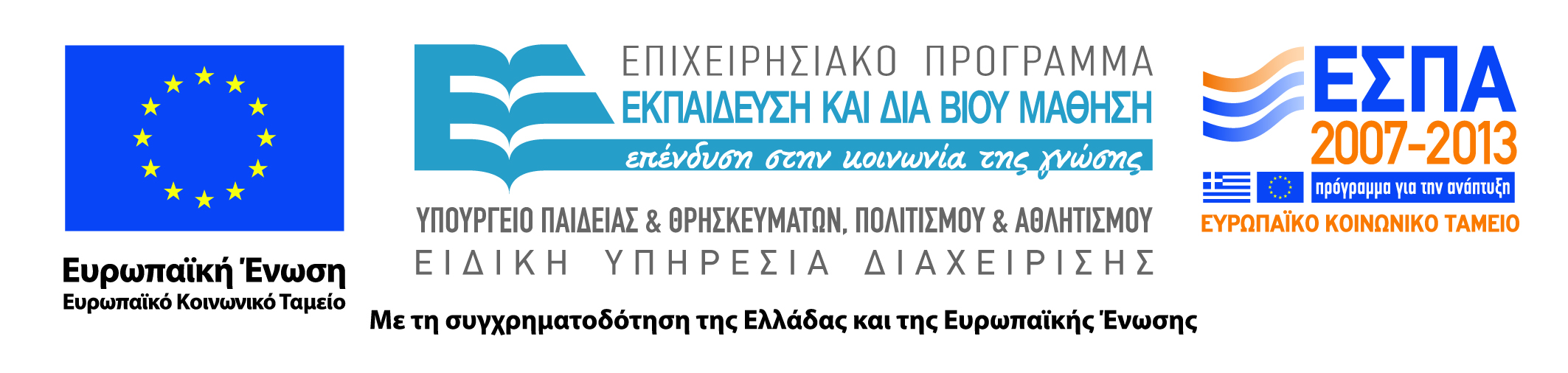 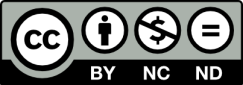 Ανοιχτά Ακαδημαϊκά Μαθήματα στο ΤΕΙ Ηπείρου
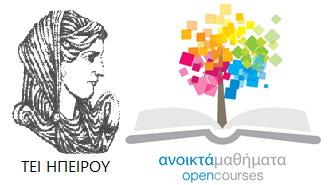 Λογιστικής και Χρηματοοικονομικής
Κλαδικά Λογιστικά Σχέδια
Ενότητα 3: ΝΑΥΤΙΛΙΑΚΗ ΛΟΓΙΣΤΙΚΗ – 
Διακομιχάλης Μιχαήλ
Αναπληρωτής Καθηγητής
Πρέβεζα, 2015
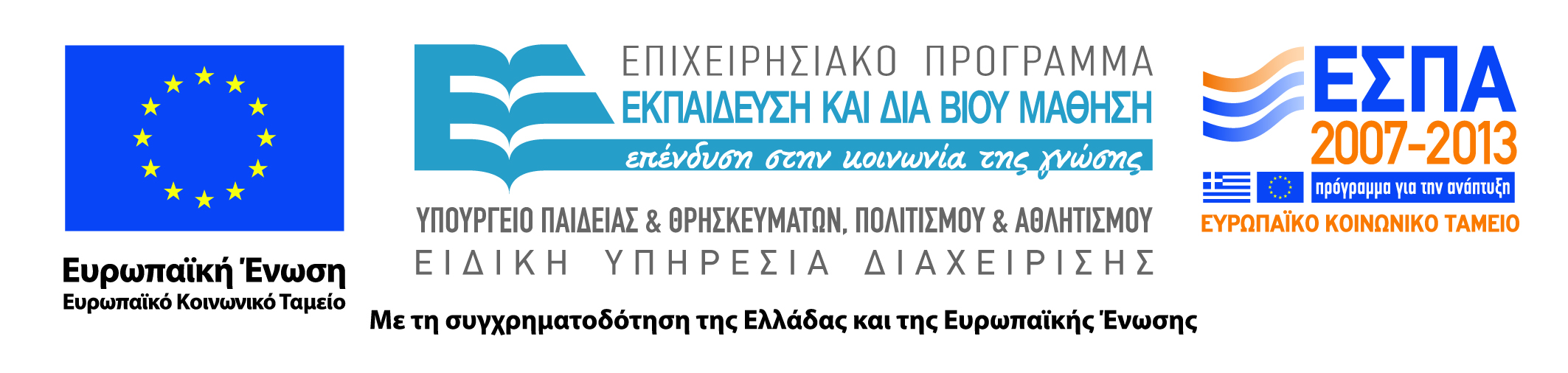 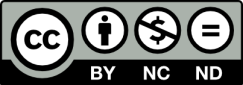 Άδειες Χρήσης
Το παρόν εκπαιδευτικό υλικό υπόκειται σε άδειες χρήσης Creative Commons. 
Για εκπαιδευτικό υλικό, όπως εικόνες, που υπόκειται σε άλλου τύπου άδειας χρήσης, η άδεια χρήσης αναφέρεται ρητώς.
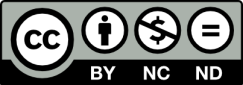 3
Χρηματοδότηση
Το έργο υλοποιείται στο πλαίσιο του Επιχειρησιακού Προγράμματος «Εκπαίδευση και Δια Βίου Μάθηση» και συγχρηματοδοτείται από την Ευρωπαϊκή Ένωση (Ευρωπαϊκό Κοινωνικό Ταμείο) και από εθνικούς πόρους.
Το έργο «Ανοικτά Ακαδημαϊκά Μαθήματα στο TEI Ηπείρου» έχει χρηματοδοτήσει μόνο τη αναδιαμόρφωση του εκπαιδευτικού υλικού.
Το παρόν εκπαιδευτικό υλικό έχει αναπτυχθεί στα πλαίσια του εκπαιδευτικού έργου του διδάσκοντα.
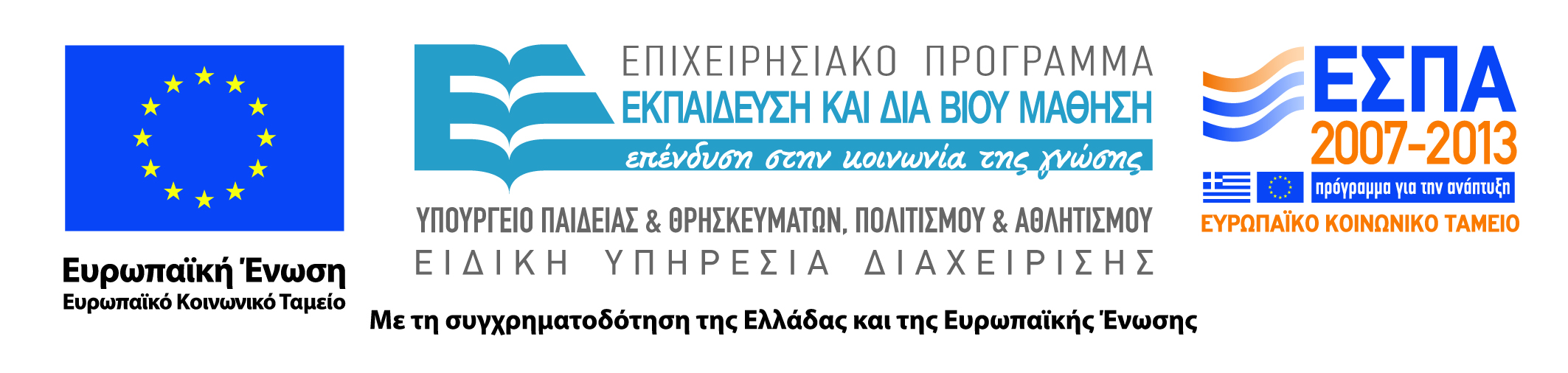 Σκοποί  ενότητας
Συνεχίζουμε στην ενότητα αυτήν με παραδείγματα λογιστικής παρακολούθησης με τον τρόπο του Λογαριασμού Αξίας. Δίνονται παραδείγματα που αφορούν εγγραφή με πλοίο υπό κατασκευή και αγορά μεταχειρισμένου πλοίου.
5
Ναυτιλιακή Λογιστική - Παραδείγματα
Λογιστική Παρακολούθηση με τον τρόπο του Λογαριασμού Αξίας:
Η διαφορά είναι ότι με κάθε καταβολή χρηματικού ποσού, η πλοιοκτήτρια εταιρεία λαμβάνει και το αντίστοιχο ΤΙΜΟΛΟΓΙΟ.
--------------------------------------------ημερομηνία--------------------------------------
15.03 ΠΛΟΙΑ ΥΠΟ ΚΑΤΑΣΚΕΥΗ
HULL No 16
20% προκαταβολή αξίας κατασκευής                                      $ 4.000.000
		38.ΧΡΗΜΑΤΙΚΑ ΔΙΑΘΕΣΙΜΑ
	                   38.05.01 A.B.N. AMRO BANK
	                   Επιταγή Νο …στο Ναυπηγείο HYUNDAI Tιμ.# 1                 $.4.000.000
6
Ναυτιλιακή Λογιστική - Παραδείγματα
----------------------------------------ημερομηνία--------------------------------------
 15.03 ΠΛΟΙΑ ΥΠΟ ΚΑΤΑΣΚΕΥΗ
HULL No 16
Δόση ως η από ….σύμβαση ναυπήγησης                               $10.000.000
		38.ΧΡΗΜΑΤΙΚΑ ΔΙΑΘΕΣΙΜΑ
                               38.05.01 A.B.N. AMRO BANK
         	Επιταγή Νο …στο Ναυπηγείο HYUNDAI Tιμ.# 2      $ 10.000.000
--------------------------------------------ημερομηνία--------------------------------------
7
Ναυτιλιακή Λογιστική - Παραδείγματα
15.03 ΠΛΟΙΑ ΥΠΟ ΚΑΤΑΣΚΕΥΗ
HULL No 16
Δόση ως η από ..σύμβαση ναυπήγησης  $ 6.000.000
		38.ΧΡΗΜΑΤΙΚΑ ΔΙΑΘΕΣΙΜΑ
                               38.05.01 A.B.N. AMRO BANK
Επιταγή Νο …στο Ναυπηγείο HYUNDAI Tιμ.# 3    $ 6.000.000
                       Εξόφληση λογαριασμού με ναυπηγείο  HYUNDAI
8
Ναυτιλιακή Λογιστική - Παραδείγματα
---------------------------------------ημερομηνία-------------------------------------
13.04 ΠΛΟΙΑ
13.04.01 ΦΟΡΤΗΓΑ ΠΛΟΙΑ
13.04.01.00 HELLENIC STAR	        $ 20.000.000          
53 ΠΙΣΤΩΤΕΣ ΔΙΑΦΟΡΟΙ
		 53.93 ΚΑΤΑΣΚΕΥΑΣΤΕΣ- ΕΠΙΣΚΕΥΑΣΤΕΣ
		53.93.00 Κατασκευαστές Πλοίων
	                   53.93.00.02 Ναυπηγείο HYUNDAI       $ 20.000.000          
κατασκευή του HELLENIC STAR, Τιμ.#6  $ 20.000.000
9
Ναυτιλιακή Λογιστική - Παραδείγματα
----------------------------------ημερομηνία-----------------------------
53 ΠΙΣΤΩΤΕΣ ΔΙΑΦΟΡΟΙ
53.93 ΚΑΤΑΣΚΕΥΑΣΤΕΣ- ΕΠΙΣΚΕΥΑΣΤΕΣ
53.93.00 Κατασκευαστές Πλοίων
53.93.01.02 Ναυπηγείο HYUNDAI                    $ 20.000.000
                                        15.03 ΠΛΟΙΑ ΥΠΟ ΚΑΤΑΣΚΕΥΗ
	                               HULL No 16                            $ 20.000.000
 Κάλυψη δαπάνης κατασκευής
10
Ναυτιλιακή Λογιστική - Παραδείγματα
Αγορά μεταχειρισμένου πλοίου
ΠΑΡΑΔΕΙΓΜΑ
Έστω ότι στις 2/3/20XX συμφωνήθηκε να αγοραστεί το φορτηγό πλοίο M/V CHRISTINA αντί $ Η.Π.Α. 12.500.000 και να παραδοθεί σε ένα μήνα. Με την υπογραφή της συμφωνίας, ο αγοραστής πληρώνει 500.000 $ Η.Π.Α. και το υπόλοιπο της αξίας του πλοίου από τις $ 12.500.000 ως εξής: $ 5.000.000 με την παράδοση του πλοίου και τα υπόλοιπα σε 2 άτοκες, μηνιαίες δόσεις των 3.000.000 και των  $ 4.000.000 αντίστοιχα.
Όλα τα παραπάνω πληρώνονται μέσω της Τράπεζας, έστω ότι είναι η BARKLEYS  στην οποία η αγοράστρια επιχείρηση έχει τις καταθέσεις της. Ένας από τους βασικούς όρους της συμφωνίας είναι η κατάθεση εκ μέρους του αγοραστή ενός ποσού π.χ. 5% ή 10% ή άλλο ποσό επί της αξίας του πλοίου ως εγγύηση, ποσό το οποίο ο πωλητής δικαιούται να κρατήσει ως προκαταβολή. Οι σχετικές εγγραφές που θα ακολουθήσουν έχουν ως εξής:
11
Ναυτιλιακή Λογιστική - Παραδείγματα
Αγορά μεταχειρισμένου πλοίου
--------------------------------------------2/3/20XX------------------------------------------
33. ΧΡΕΩΣΤΕΣ ΔΙΑΦΟΡΟΙ 
33.15 Λογαριασμός Εγγυήσεων Προμηθευτών
Εγγύηση Αγοράς M/V  M/V CHRISTINA                           $ 500.000
		38.ΧΡΗΜΑΤΙΚΑ ΔΙΑΘΕΣΙΜΑ
		38.05.02 Τράπεζα BARKLEYS
		# Επιταγής….                                                               $ 500.000
Συμφωνητικό Αγοράς  από τις 2/3/20XX
12
Ναυτιλιακή Λογιστική - Παραδείγματα
Αγορά μεταχειρισμένου πλοίου
-------------------------------------2/4/20XX----------------------------
13.04 ΠΛΟΙΑ
13.04.01 ΦΟΡΤΗΓΑ ΠΛΟΙΑ
13.04.01.05 Μ/V CHRISTINA                    $12.500.000
	50 ΠΡΟΜΗΘΕΥΤΕΣ
	50.08 Προμηθευτές Αγοράς Παγίων Στοιχείων
	Παράδοση αγορασθέντος M/V CHRISTINA      $12.500.000
13
Ναυτιλιακή Λογιστική - Παραδείγματα
Αγορά μεταχειρισμένου πλοίου
-------------------------------------------2/4/20XX--------------------------
50.ΠΡΟΜΗΘΕΥΤΕΣ50.08 Προμηθευτές αγοράς Παγίων Στοιχείων         $  500.000
Ανάληψη κατατεθειμένης εγγύησης στην Τράπεζα
	33.ΧΡΕΩΣΤΕΣ ΔΙΑΦΟΡΟΙ
	33.15 Λογαριασμοί  Εγγυήσεων Προμηθευτών
	Εγγύηση αγοράς M/V  CHRISTINA             $  500.000
14
Ναυτιλιακή Λογιστική - Παραδείγματα
Αγορά μεταχειρισμένου πλοίου
-------------------------------------------2/4/20XX-------------------------------------------
50. ΠΡΟΜΗΘΕΥΤΕΣ
50.08 Προμηθευτές αγοράς Παγίων στοιχείων
Πωλητής M/V CHRISTINA                  		$  5.000.000 
		38. ΧΡΗΜΑΤΙΚΑ ΔΙΑΘΕΣΙΜΑ
		38.05.02 Τράπεζα BARKLEYS       
                                # Επιταγής….  			  $  5.000.000
15
Ναυτιλιακή Λογιστική - Παραδείγματα
Αγορά μεταχειρισμένου πλοίου
-------------------------------------------2/5/20XX----------------------------------
50. ΠΡΟΜΗΘΕΥΤΕΣ
50.08 Προμηθευτές αγοράς Παγίων στοιχείων
Πωλητής M/V CHRISTINA                  		$  3.000.000 
		38. ΧΡΗΜΑΤΙΚΑ ΔΙΑΘΕΣΙΜΑ
		38.05 Τράπεζα BARKLEYS
                               # Επιταγής….                         		   $  3.000.000
16
Ναυτιλιακή Λογιστική - Παραδείγματα
Αγορά μεταχειρισμένου πλοίου
-------------------------------------------2/6/20XX----------------------------------
50. ΠΡΟΜΗΘΕΥΤΕΣ
50.08 Προμηθευτές αγοράς Παγίων στοιχείων
Πωλητής M/V CHRISTINA                  		$  4.000.000 
		38. ΧΡΗΜΑΤΙΚΑ ΔΙΑΘΕΣΙΜΑ
		38.05.02 Τράπεζα BARKLEYS 
                   	  # Επιταγής….                                           $  4.000.000
Ναυτιλιακή Λογιστική - Παραδείγματα
Αγορά μεταχειρισμένου πλοίου
--------------------------------------------------------------------------------------------------
Στην περίπτωση που δεν υπάρχει υποχρέωση καταβολής Εγγύησης, αλλά απλά δίνεται ένα ποσό ως Προκαταβολή για την Αγορά του Πλοίου, η πρώτη Εγγραφή θα γίνει ως εξής.
15.09 ΠΡΟΚΑΤΑΒΟΛΕΣ ΚΤΗΣΕΩΣ ΠΛΟΙΩΝ                
Προκαταβολή  Αγοράς  M/V CHRISTINA                       $ 500.000
		38.ΧΡΗΜΑΤΙΚΑ ΔΙΑΘΕΣΙΜΑ
		38.05.02 Τράπεζα BARKLEYS
		# Επιταγής….                                                                $ 500.000
Συμφωνητικό Αγοράς  από τις 2/3/1999
18
Ναυτιλιακή Λογιστική - Παραδείγματα
Αγορά μεταχειρισμένου πλοίου
Στην περίπτωση αυτή η τρίτη από τις προηγούμενες Εγγραφές θα γίνει:
 
50.ΠΡΟΜΗΘΕΥΤΕΣ50.08 Προμηθευτές αγοράς Παγίων Στοιχείων                 $  500.000
 	 	15.09 ΠΡΟΚΑΤΑΒΟΛΕΣ ΚΤΗΣΕΩΣ ΠΛΟΙΩΝ                
                                Προκαταβολή  Αγοράς  M/V CHRISTINA       $ 500.000
19
Ναυτιλιακή Λογιστική - Παραδείγματα
Αν υποθέσουμε ότι ο νέος πλοιοκτήτης κάνει επισκευές συνολικής αξίας $ 240.000  και πληρώνει σε μετρητά, ενώ παράλληλα τοποθετεί ένα G.M.D.S.S. που αγόρασε επί πιστώσει, αντί $ 75.000 , θα έχουμε τις εξής εγγραφές.
20
Ναυτιλιακή Λογιστική - Παραδείγματα
Αγορά μεταχειρισμένου πλοίου
--------------------------------------------ημερομηνία--------------------------------------
13.04 ΠΛΟΙΑ
13.04.01 ΦΟΡΤΗΓΑ ΠΛΟΙΑ
13.04.01.05 Μ/V CHRISTINA                                             $240.000
		53 ΠΙΣΤΩΤΕΣ ΔΙΑΦΟΡΟΙ
                               53.93 ΚΑΤΑΣΚΕΥΑΣΤΕΣ- ΕΠΙΣΚΕΥΑΣΤΕΣ
		53.93.01 Επισκευαστές Πλοίων
		53.93.01.02 Ναυπηγείο ΝΕΩΡΙΟ                             $240.000
Αξία επισκευών στο M/V CHRISTINA
21
Ναυτιλιακή Λογιστική - Παραδείγματα
Αγορά μεταχειρισμένου πλοίου
--------------------------------------------ημερομηνία--------------------------------------
53 ΠΙΣΤΩΤΕΣ ΔΙΑΦΟΡΟΙ
53.93 ΚΑΤΑΣΚΕΥΑΣΤΕΣ- ΕΠΙΣΚΕΥΑΣΤΕΣ
53.93.01 Επισκευαστές Πλοίων
53.93.01.02 Ναυπηγείο ΝΕΩΡΙΟ                              $240.000
		38. ΧΡΗΜΑΤΙΚΑ ΔΙΑΘΕΣΙΜΑ
                               38.00 Ταμείο         	                         $240.000    
Εξόφληση επισκευών στο M/V CHRISTINA
22
Ναυτιλιακή Λογιστική - Παραδείγματα
Αγορά μεταχειρισμένου πλοίου
--------------------------------------ημερομηνία----------------------
 13.04 ΠΛΟΙΑ
13.04.01 ΦΟΡΤΗΓΑ ΠΛΟΙΑ
13.04.01.05 Μ/V CHRISTINA                                          $75.000
	50.ΠΡΟΜΗΘΕΥΤΕΣ
	50.08  Προμηθευτές αγοράς Παγίων Στοιχείων       
	G.M.D.S.S. για πλοίο M/V CHRISTINA          $75.000
23
Ναυτιλιακή Λογιστική - Παραδείγματα
Αγορά μεταχειρισμένου πλοίου
Όταν εξοφληθεί η παραπάνω υποχρέωση μετρητοίς, θα γίνει η εγγραφή:
-------------------------------------ημερομηνία----------
 50.ΠΡΟΜΗΘΕΥΤΕΣ
50.08  Προμηθευτές αγοράς Παγίων Στοιχείων       $ 75.000
	38.ΧΡΗΜΑΤΙΚΑ ΔΙΑΘΕΣΙΜΑ
	38.00 Ταμείο
       	Έμβασμα για εξόφληση  του	G.M.D.S.S	     	$ 75.000
24
Ναυτιλιακή Λογιστική - Παραδείγματα
Οι Λογαριασμοί της  2ης Ομάδας
23. Εφόδια, 23.01 Τρόφιμα ο οποίος λειτουργεί όπως ο λογαριασμός αποθεμάτων.
Χρεώνεται:
	Με την αξία των τροφίμων που μένουν στο πλοίο στο τέλος της διαχειριστικής χρήσης, με την αξία των αγοραζομένων με βάση τα τιμολόγια αγοράς και με τυχόν έξοδα μεταφοράς και παράδοσης στο πλοίο.
Πιστώνεται:
Με την αξία των τροφίμων που καταναλώνονται σύμφωνα με τη σχετική ανάλωση που δίνει ο πλοίαρχος ή με αντίστοιχη χρέωση του λογαριασμού 60.06.ΧΧ Τροφοδοσία Πληρώματος, ως τριτοβάθμιος λογαριασμός του 60.06 Αμοιβές και Έξοδα Πληρώματος.
Η παρακολούθηση των λογαριασμών Καύσιμα,  Εφόδια Καταστρώματος & Μηχανής , Διάφορα Εφόδια Πλοίου δεν παρουσιάζει καμία ιδιομορφία σε σχέση με τον τρόπο τήρησης παρόμοιων λογαριασμών άλλης μορφής επιχειρήσεων.
25
Ναυτιλιακή Λογιστική - Παραδείγματα
Λογαριασμοί 3ης Ομάδας
Ναύλωση είναι ένα ιδιωτικό συμβόλαιο ή συμφωνητικό βάση του οποίου ένα πλοίο ή μέρος του πλοίου γίνεται διαθέσιμο για χρήση από κάποιον άλλο εκτός του πλοιοκτήτη .  Είναι επομένως η ναύλωση αμφοτεροβαρής σύμβαση μεταξύ του εκναυλωτή και του ναυλωτή που αποδεικνύεται με το ναυλοσύμφωνο ( Charter party ).
Δικαίωμα εκναύλωσης του πλοίου έχει :
 Α) Ο πλοιοκτήτης , Β) Ο εφοπλιστής ,  Γ) Ο διαχειριστής του πλοίου  
       που ονομάζονται εκναυλωτές. 
Το τρίτο πρόσωπο ναυλωτής και η αμοιβή ναύλος . 
Το πρόσωπο το οποίο φέρνει σε επαφή τους δύο συμβαλλομένους ή κλείνει τη ναύλωση λέγεται ναυλομεσίτης 
Το έγγραφο με το οποίο αποδεικνύεται η σύμβαση ναυλοσυμφωνητικό.
26
Βιβλιογραφία
Διακομιχάλης Μιχαήλ, Μανδήλας Αθανάσιος, Κελετζής Σίμος (2013) Ειδικές - Κλαδικές Λογιστικές, Εκδόσεις ΣΤΑΜΟΥΛΗ, Αθήνα. Σελ. 448.
Σημείωμα Αναφοράς
Διακομιχάλης Μ. (2015). Κλαδικά Λογιστικά Σχέδια. ΤΕΙ Ηπείρου. Διαθέσιμο από:
http://oc-web.ioa.teiep.gr/OpenClass/courses/LOGO125/
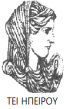 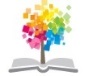 28
ΔΙΑΤΑΡΑΧΕΣ ΦΩΝΗΣ, Ενότητα 0, ΤΜΗΜΑ ΛΟΓΟΘΕΡΑΠΕΙΑΣ, ΤΕΙ ΗΠΕΙΡΟΥ - Ανοιχτά Ακαδημαϊκά Μαθήματα στο ΤΕΙ Ηπείρου
Σημείωμα Αδειοδότησης
Το παρόν υλικό διατίθεται με τους όρους της άδειας χρήσης Creative Commons Αναφορά Δημιουργού-Μη Εμπορική Χρήση-Όχι Παράγωγα Έργα 4.0 Διεθνές [1] ή μεταγενέστερη. Εξαιρούνται τα αυτοτελή έργα τρίτων π.χ. φωτογραφίες, Διαγράμματα κ.λ.π., τα οποία εμπεριέχονται σε αυτό και τα οποία αναφέρονται μαζί με τους όρους χρήσης τους στο «Σημείωμα Χρήσης Έργων Τρίτων».
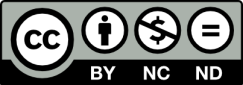 Ο δικαιούχος μπορεί να παρέχει στον αδειοδόχο ξεχωριστή άδεια να  χρησιμοποιεί το έργο για εμπορική χρήση, εφόσον αυτό του  ζητηθεί.
[1]
http://creativecommons.org/licenses/by-nc-nd/4.0/deed.el
Τέλος Ενότητας
Επεξεργασία: Βαφειάδης Νικόλαος
 Πρέβεζα, 2015
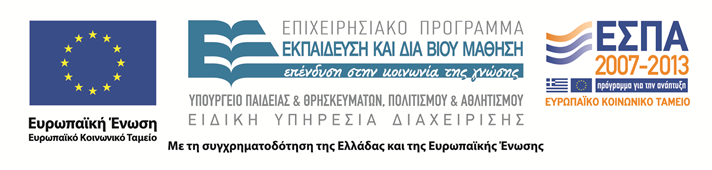 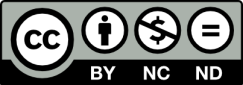 Σημειώματα
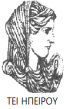 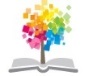 31
ΔΙΑΤΑΡΑΧΕΣ ΦΩΝΗΣ, Ενότητα 0, ΤΜΗΜΑ ΛΟΓΟΘΕΡΑΠΕΙΑΣ, ΤΕΙ ΗΠΕΙΡΟΥ - Ανοιχτά Ακαδημαϊκά Μαθήματα στο ΤΕΙ Ηπείρου
Διατήρηση Σημειωμάτων
Οποιαδήποτε  αναπαραγωγή ή διασκευή του υλικού θα πρέπει  να συμπεριλαμβάνει:

το Σημείωμα Αναφοράς
το  Σημείωμα Αδειοδότησης
τη Δήλωση Διατήρησης Σημειωμάτων
το Σημείωμα Χρήσης Έργων Τρίτων (εφόσον υπάρχει) 

μαζί με τους συνοδευόμενους υπερσυνδέσμους.
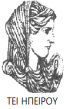 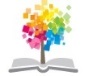 32
ΔΙΑΤΑΡΑΧΕΣ ΦΩΝΗΣ, Ενότητα 0, ΤΜΗΜΑ ΛΟΓΟΘΕΡΑΠΕΙΑΣ, ΤΕΙ ΗΠΕΙΡΟΥ - Ανοιχτά Ακαδημαϊκά Μαθήματα στο ΤΕΙ Ηπείρου
Τέλος Ενότητας
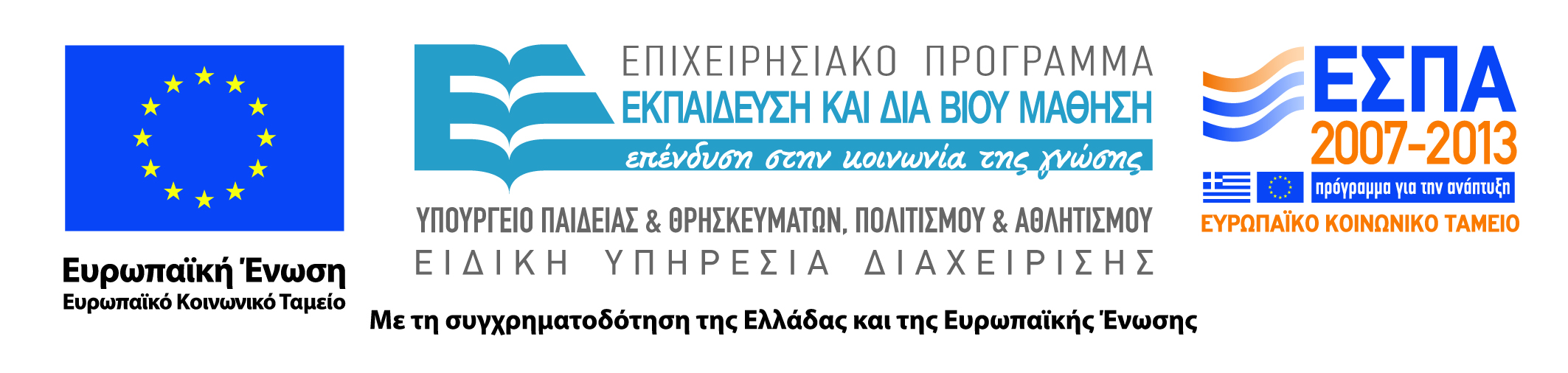 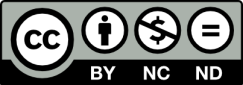